HYDROPOWER DEVELOPMENT IN INDIA 
BARRIERS AND WAY FORWARD
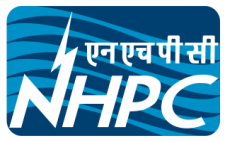 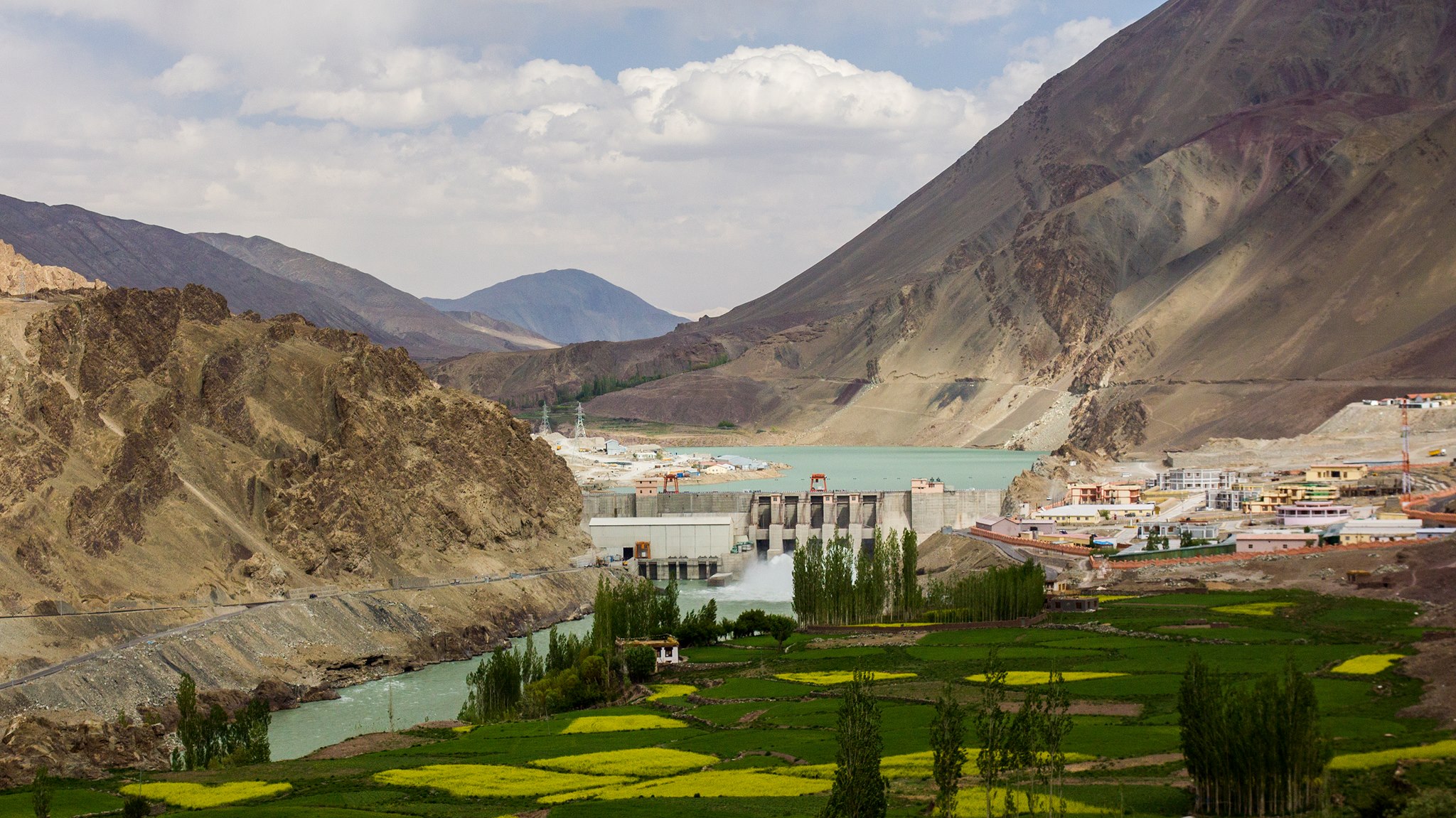 1
Y K CHAUBEY 
DIRECTOR (TECHNICAL), NHPC Limited
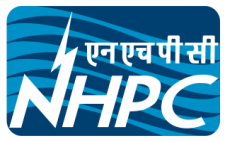 HYDROPOWER  IN INDIA
India is blessed with vast hydropower potential. CEA Assessment of hydro potential [> 25MW capacity] is :

Total Estimated Hydropower potential  	      148701 MW
Installed Hydro Power Capacity       	        45699 MW 

 Balance capacity for Development                            103002 MW

	Hydro-Power installed capacity share 	: 12.3% [was 45% in 1970]
	Too little required for efficient grid operation :
2
INSTALLED CAPACITY- SECTOR WISE (HYDRO)
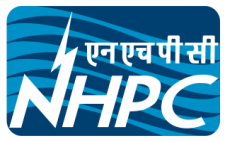 (NHPC’s 6971.2 MW is 
45.4% of 15346 MW)
PRIVATE 
SECTOR
CENTRAL SECTOR
STATE SECTOR
HYDRO POTENTIAL	           		 :  1,48,701 MW
DEVELOPED  (UPTO JULY-20)                      :  45699 MW
3
HYDROPOWER CAPACITY STATUS IN TOP FIVE STATES
ALL HIMALAYAN STATES
 (AS ON 30.6.2018)
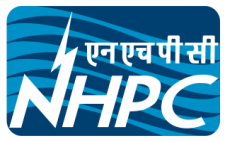 46805
4
SOURCE : CEA
Advantages of Hydropower
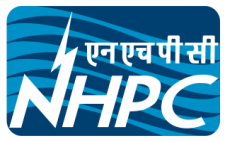 5
ABOUT NHpc LTD.
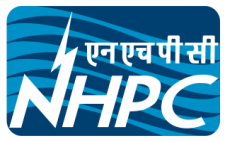 6
Nhpc’s experience in Hydro
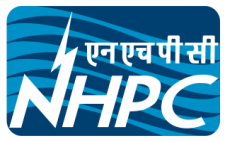 7
77.7 % OF NHPC’S (INCLUDING JV) INSTALLED CAPACITY IS LOCATED IN HIMALAYAN REGION
Nhpc’s experience in Hydro
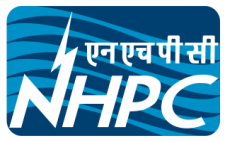 * 1000 MW PROJECT OWNED AND BEING EXECUTED BY CVVPL
(JV OF JKPDC, NHPC & PTC).
100 % OF NHPC’S (INCLUDING JV) PROJECTS UNDER CONSTRUCTION ARE LOCATED IN HIMALAYAN STATES
8
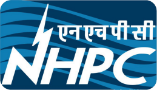 CHALLENGES ARE PART OF THE development of Hydropower schemes.
JOINT EFFORT FROM ALL STAKE HOLDERS ARE need OF HOUR
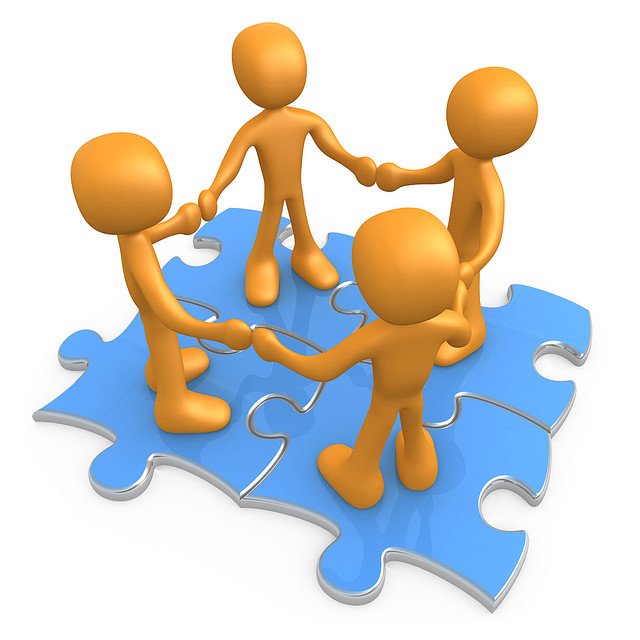 DEVELOPER.
PEOPLE
GOVT.
CONTRACTORS
9
Challenges In Hydro Project Development
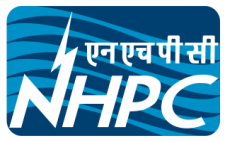 10
CHALLeNGEs RELATED TO Techno-commercial issues
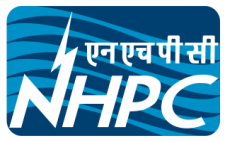 UNIQUE DESIGNS
GEOLOGICAL UNCERTAINTIES – LIMITATION OF INVESTIGATIONS
NATURAL CALAMITIES
REMOTENESS – LACK OF INFRA-STRUCTURE 
DEARTH OF COMPETENT CONTRACTING  AGENCIES 
SHORTAGE OF TRAINED MANPOWER
11
GEOLOGICAL CHALLENGES
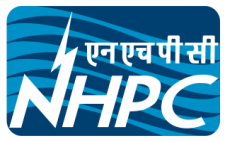 HIMALAYAS ARE ONE OF THE MOST SEISMICALLY ACTIVE REGION RESULTING IN DEVELOPMENT OF MAJOR THRUST LIKE MCT, MBT, HFT ETC. AND MAKING ROCK MASS FRAGILE AND WEAK. 
NATURAL SURFACE IN HIMALAYAN REGION ARE SUSCEPTIBLE TO EROSION AND HENCE HIMALAYAN RIVERS CARRY LOT OF SEDIMENTS. SHIFTING COURSES OF RIVER AND BURIED CHANNELS POSE SERIOUS CHALLENGE.
DUE TO NON-UNIFORMITY IN GEOLOGICAL SET-UP, AT TIMES, UN-EXPECTED GEOLOGICAL CONDITIONS ARE ENCOUNTERED DURING CONSTRUCTION STAGE,, LEADING TO TIME AND COST OVER-RUN.
12
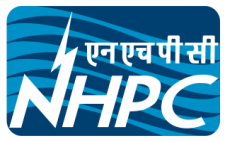 REMOTENESS OF PROJECT / LACK OF INFRA-STRUCTURE
HYDRO-PROJECTS ARE LOCATED IN ROMOTE AREA AND HILLY AREAS. PROJECT SITES ARE IN-ACCESSIBLE DUE TO NON-AVAILABILTY OF ADEQUATE RAIL, ROAD, AND BRIDGES. 
THERE IS ABSENCE OF TRANSMISSION LINES FOR CONSTRUCTION POWER AND EVACUATION.
REMOTENESS OF PROJECT AND LACK OF INFRA-STRUCTURES ADVERSELY AFFECT THE VIABILITY OF THE PROJECT , DIRECTLY AND / OR IN-DIRECTLY.
13
CHALLeNGES RELATED TO ENVIRONMENTAL ISSUES
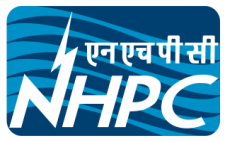 EIA/EMP STUDIES – CARRYING CAPACITY STUDY – CUMMULATIVE
ASSESSMENT STUDIES
FOREST AND WILDLIFE CLEARANCE
ENVIRONMENT CLEARANCE
REHABILITATION AND RESETTLEMENT
E- FLOWS
LONGITUDINAL CONNECTIVITY
14
CHALLENGE OF MULTIPLE PUBLIC HEARINGS FOR ENVIRONMENTAL CLEARANCE
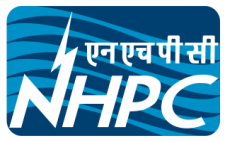 UNDER NEW RFCTLARR ACT, 2013, SOCIAL IMPACT ASSESSMENT IS MANDATORY FOR LAND ACQUISITION PROCEEDINGS. SIA INVOLVES PUBLIC HEARING WITH MULTIPLE STAKE HOLDERS.
PUBLIC HEARING IS ALSO MANDATORY AS PART OF  ENVIRONMENTAL CLEARANCE PROCESS.
GRAM SABHA MEETINGS ARE ALSO CONDUCTED UNDER FOREST RIGHT ACT, 2006.
DUPLICACY OF PROCEDURES CONSUMES TIME AND RESOURCES.
15
CHALLeNGES RELATED TO Administrative issues
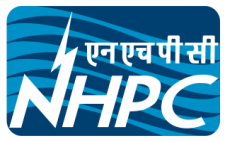 GOVERNMENT CLEARANCES
LAND ACQUISITION
LAW AND ORDER ASPECTS
UPFRONT CHARGES
ADDITIONAL DEMANDS BY THE STATES
INTER-STATE ASPECTS
INCREASED PUBLIC AND NGOS INTERFERENCE
16
CHALLENGES WITHGOVERNMENT (CENTRAL & STATE)
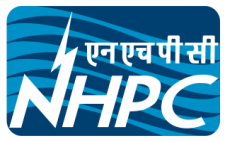 DEVELOPING POLICY FRAME WORK FOR BENEFIT SHARING WITH LOWER RIPARIAN STATES
DEFINING THE TYPE OF PROJECTS, 
DEFINING THE EXTENT OF AREA INSIDE UPPER RIPARIAN STATES WHERE IF PROJECTS ARE LOCATED, ITS BENEFITS IS TO BE SHARED WITH LOWER RIPARIAN STATES.
TYPE AND QUANTUM OF BENEFIT (SUCH AS DOWNSTREAM PROTECTION WORKS, FREE POWER, ADDITIONAL POWER ETC.) TO BE SHARED ETC.
REVIEW OF POLICY FRAME WORK FOR DISBURSING OF LOCAL AREA DEVELOPMENT FUND
ENSURING THAT PROJECTS DO NOT GET STUCK MIDWAY ONCE , ALL STATUTORY APPROVALS HAVE BEEN OBTAINED INCLUDING “NO-OBJECTION CERTIFICATE” FROM THE CONCERNED STATE  AND “PUBLIC HEARING”, AND ISSUES  TECHNICAL, SOCIAL OR  WELFARE MEASURES RELATED TO LOCALS SHOULD NOT BECOME THE ROAD BLOCKS FOR THE  ONGOING HYDRO-PROJECT.
17
CHALLeNGES RELATED TO FINANCIALISSUES
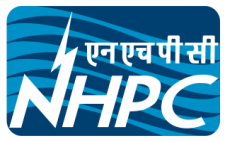 CAPITAL INTENSIVE - LONG LOCK IN PERIOD
ADMINISTERED TARIFF REGIME
18
WAY FORWARD a national perspective
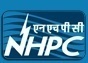 SUBSTANTIVE PLANNING 

   ACCEPTABILITY OF THE PROJECT

   PARALLEL PROCESSING

   FAST TRACK CONSTRUCTION

   DISPUTE REDRESSAL
19
WAY FORWARD Substantive planning
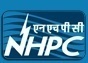 A SHELF OF BANKABLE DPRS BE CREATED 
[ON THE LINES OF  PFRS PREPARED UNDER PRIME    MINISTER’S 50,000 MW INITIATIVE]

   STATE OF THE ART INVESTIGATIONS
[THOROUGH INVESTIGATIONS USING ADVANCED TECHNIQUE FOR SUB-SURFACE INVESTIGATION]

  COST OF ENABLING INFRA-STRUCTURE  
[DEVELOPING THE ENABLING INFRA-STRUCTURE BEFORE THE START OF THE PROJECT AND SHARING THE COST]
20
WAY FORWARD Substantive planning
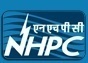 LAND ACQUISITION- MULTIPLE PUBLIC HEARINGS
[GOVERNMENTS TO TAKE NECESSARY STEPS FOR STREAMLINING THE PROCEDURES UNDER THE NEW ACT]

   E - FLOW
[A RATIONAL DETERMINATION OF E-FLOW IS REQUIRED AND NECESSARY ADJUSTMENT IN TARIFF]
21
WAY FORWARD Acceptability of projects
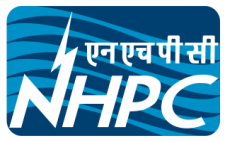 DEVELOPMENTAL PIE MUST BE SHARED 
[ERST WHILE PROJECTS LIKE BHAKRA HAD BENEFITTED U/S AS WELL AS D/S POPULACE e.g. IRRIGATION, IN  EQUAL MEASURE AND WERE WELL ACCEPTED  BY ALL]
 
   DOWNSTREAM RIPARIAN RIGHTS
[ASSAM HAS A UNIQUE GEOGRAPHICAL LOCATION WHEREBY RATHER THAN IRRIGATION THE FLOOD MODERATION & PROTECTION DURING FLOODS IS MORE RELEVANT]
22
WAY FORWARD Parallel processing
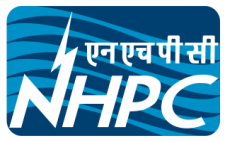 TENDERING PROCESS
      [PROCESS OF MAIN WORK TENDERING TO BE STARTED
      AFTER TEC ALONG WITH PROCESSING FOR PIB/CCEA]

EARLY START OF INFRA-STRUCTURAL WORK
      [POSSIBILITY OF UNDERTAKING SOME OF THE INFRA-
      STRUCTURE WORKS BEFORE MAJOR WORKS BEGIN]

EARLY MOBILISATION OF CRITICAL EQUIPMENTS
      [PROCURING CRITICAL EQUIPMENT BEFORE AWARD   
      OF CONTRACTS TO CUT LEAD TIME]
23
WAY FORWARD Fast track construction
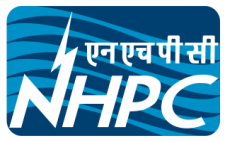 TIME SAVING TECHNOLOGIES AND BEST PRACTICES
      
STATE OF THE ART TECHNOLOGY AND EXPERT’S HELP
      
DEPLOYMENT OF RIGHT KIND OF CONSTRUCTION EQUIPMENTS BY CONTRACTOR
24
WAY FORWARD Dispute redressal
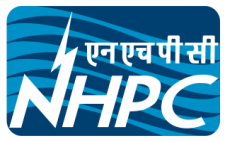 VALUE ENGINEERING AND VALUE ANALYSIS
        
RESOLVING CONTRACTUAL DISPUTE QUICKLY
        
INSTITUTIONALISED & UN-AMBIGUOUS REDRESSAL
       MECHANISM
        
RISK SHARING MECHANISM FOR GEOLOGICAL
       UN-CERTAINTIES, FLOODS & OTHER NATURAL CALAMITIES

CLARITY IN INSURANCE RELATED DISPUTES
25
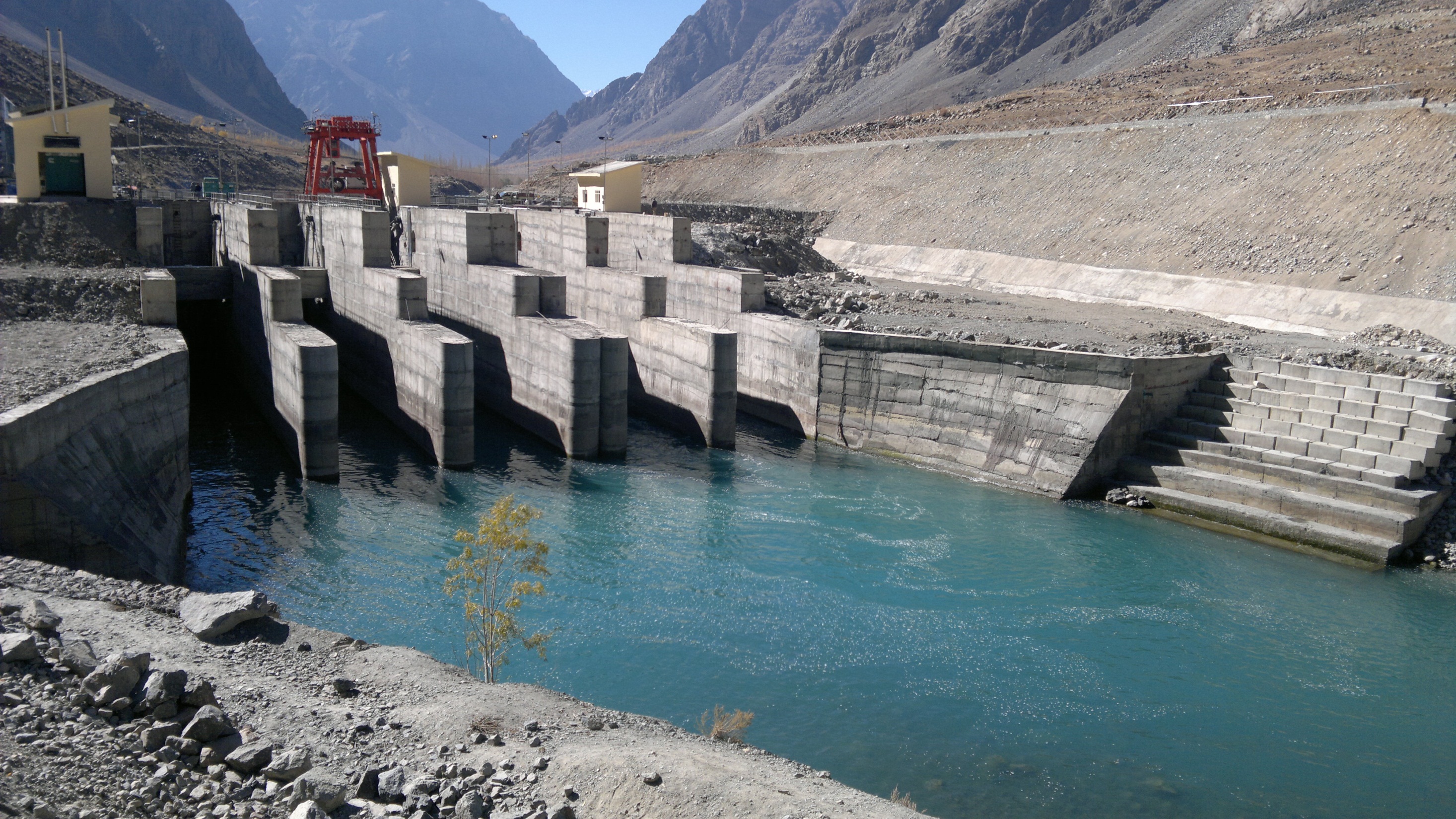 THANK YOU
26